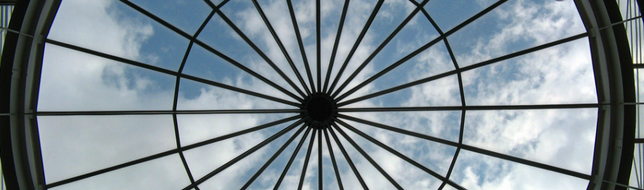 Report From:
UCL Search Committee, 	          October 5, 2014
Members of the search committee
Willie Sutton, Chair
Maurice and Jacquie Jackson, Co-Chairs
Phyllis Chesley
Carolyn Dickerson
Sharon Duncan
Colette Lee
Linda Jackson Smith
What is the goal of the committee?
To assist Unity Center of Light Board of Trustees in the selection of a new physical home.
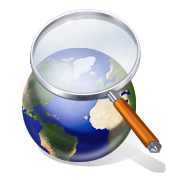 Our Objectives
Define the key characteristics of UCL’s new physical home 
Define the key steps and deliverables 
Research and recommend a financing 
Research available properties
Complete identified milestones by target timeline
Our Objectives in detail:
Define the key characteristics of UCL’s new physical home (i.e. What are we looking for? An existing building, with a parking lot, on 2-3 acres of land? Location only in Bowie? Large home with acreage that allows for building out in the future?)
Define the key steps and deliverables regarding needed research, financing, document preparation, and approval (i.e. How or in what ways will we move through this effort or initiative?)
Research and recommend a financing solution (i.e. bank institution and loan agreement; Who/Which institution is UCL interested in partnering with?)
Research available properties, based on loan specifications, and submit a recommendation of a location to UCL BOT and church congregation (i.e. Where does UCL want its new home?)
Complete identified milestones by target timeline (i.e. When should tasks be completed?). A final report and recommendations to the Board of Trustees will be submitted in February 2015
Commitment to Transparency
New webpage link on the UCL website

Brief monthly reports to UCL family

Collect your input – surveys, church meetings, etc.
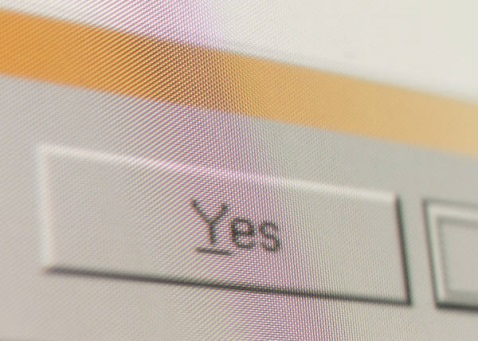 Search Committee Website
http://rightphysicalhome.weebly.com
Next Steps?
Review bank applications and submit within 30 days

Church representatives meet with lenders; determine purchase capability

Canvass UCL family on suggestions/ideas for right physical home (i.e. physical characteristics, location, etc.)
questions/answers
Thank you for your commitment, time, faith, patience and openness to new ideas and vision for our right physical home which is a reflection of our spiritual home!
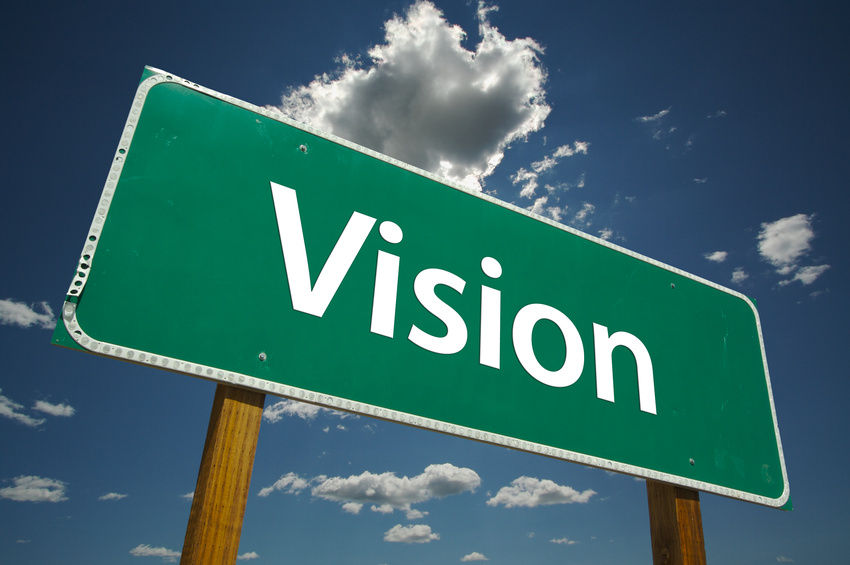